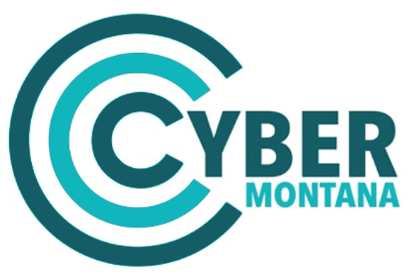 Cybersecurity 101MASBO Technology Workshop			Autumn 2021
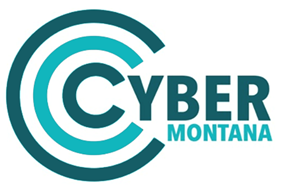 Today’s Agenda
Become more cyber aware!
Protect your privacy
Beware of social engineering
Yes, you must manage your passwords
Pay attention to Wi-Fi networks
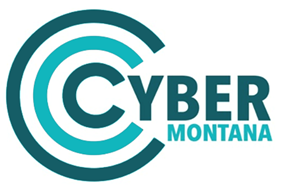 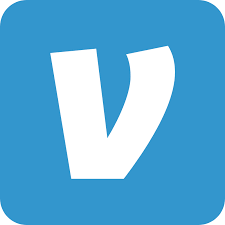 Protect Your Privacy
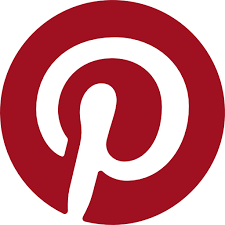 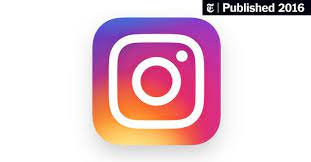 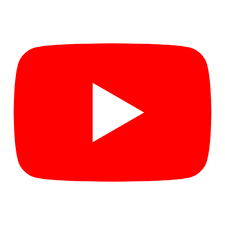 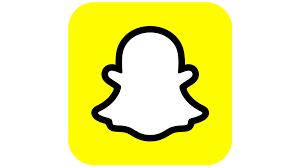 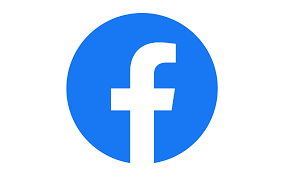 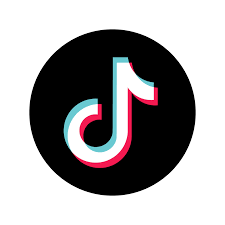 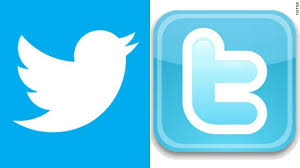 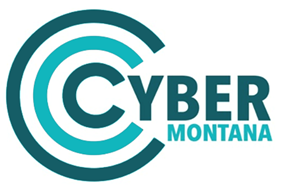 Beware of Social Engineering
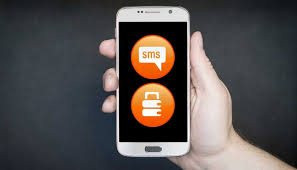 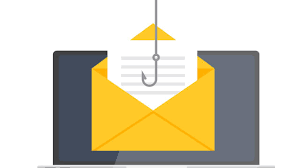 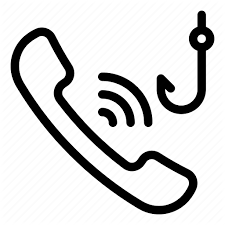 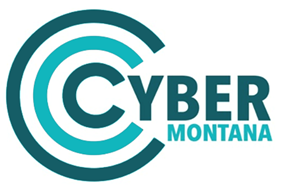 Phishing Basics
Email is NOT secure.

See Rule #1.

Are you asked to engage(take action)? VERIFY

Is money involved? VERIFY

Are there hyperlinks? VERIFY What does hovering tell you?
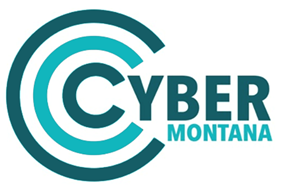 Hovering – Red Flag Test
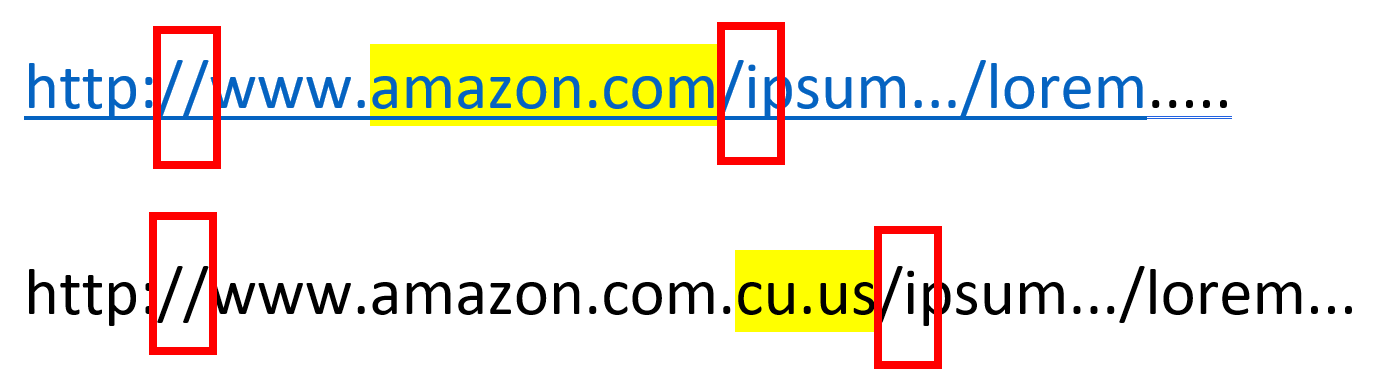 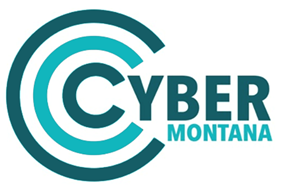 Practice Spotting Phishing Emails
https://phishingquiz.withgoogle.com/
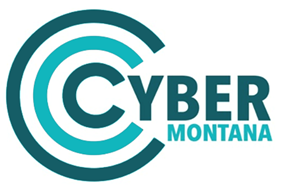 Manage Those Passwords I
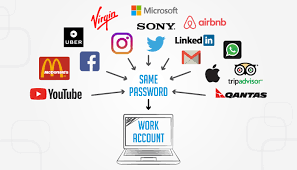 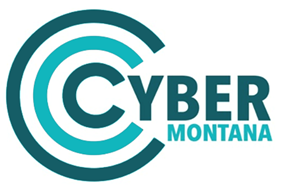 Manage Those Passwords II
www.haveibeenpwned.com
Check Email Addresses
Check Passwords
Sign up for notifications
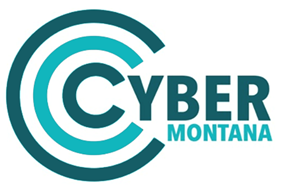 Manage Those Passwords III
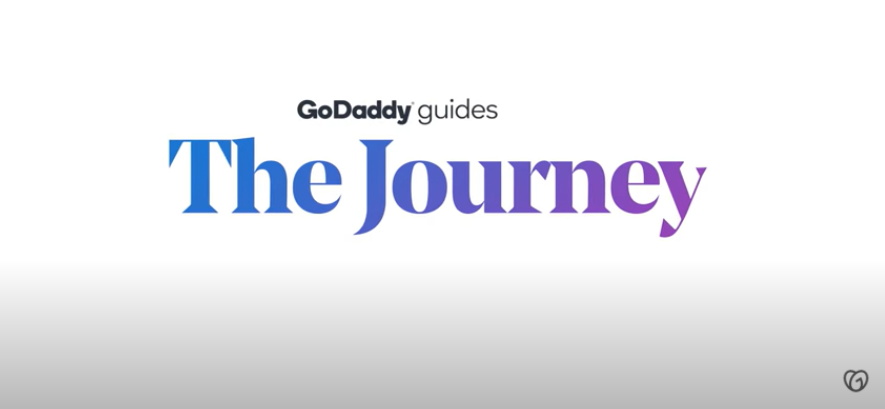 https://youtu.be/7Ay94Q2f0VE
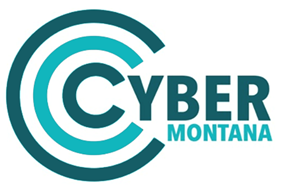 Wi-Fi Networks
Public Networks are NOT secure
See Rule #1
Never EVER touch PII
Instead, consider these options:

Use a Virtual Private Network
Get an unlimited data plan for mobile devices
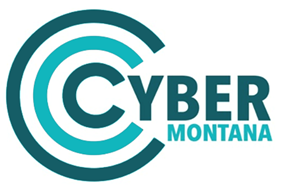 Intended Takeaways
Privacy Matters – be proactive and repeat

Do Not Trust Email – hover and verify

Do Not Reuse Passwords

Do Use Encrypted Internet Connections
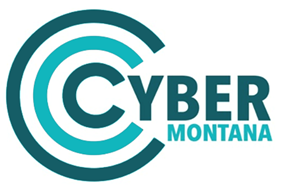 Dianne BurkeCyberMontana/University of Montanadianne.burke@mso.umt.edu